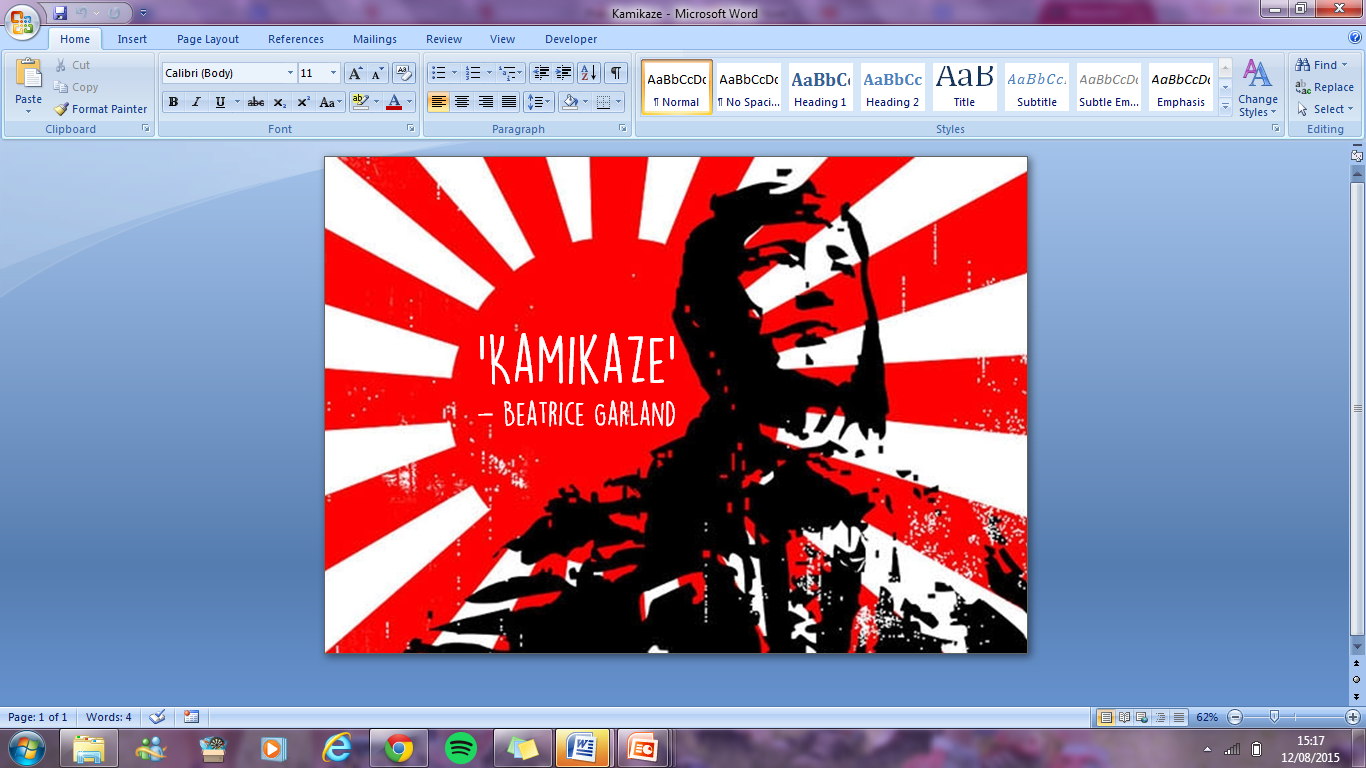 Based on this image, what can you denote about today’s poem and the themes/issues it may explore?
How do you think this poem may link to greater ideas of ‘Power’ and ‘Conflict’?
LO: To have a secure understanding of Garland’s ‘Kamikaze’. To show an understanding of the relationship between a poem and its context
Read and retrieve
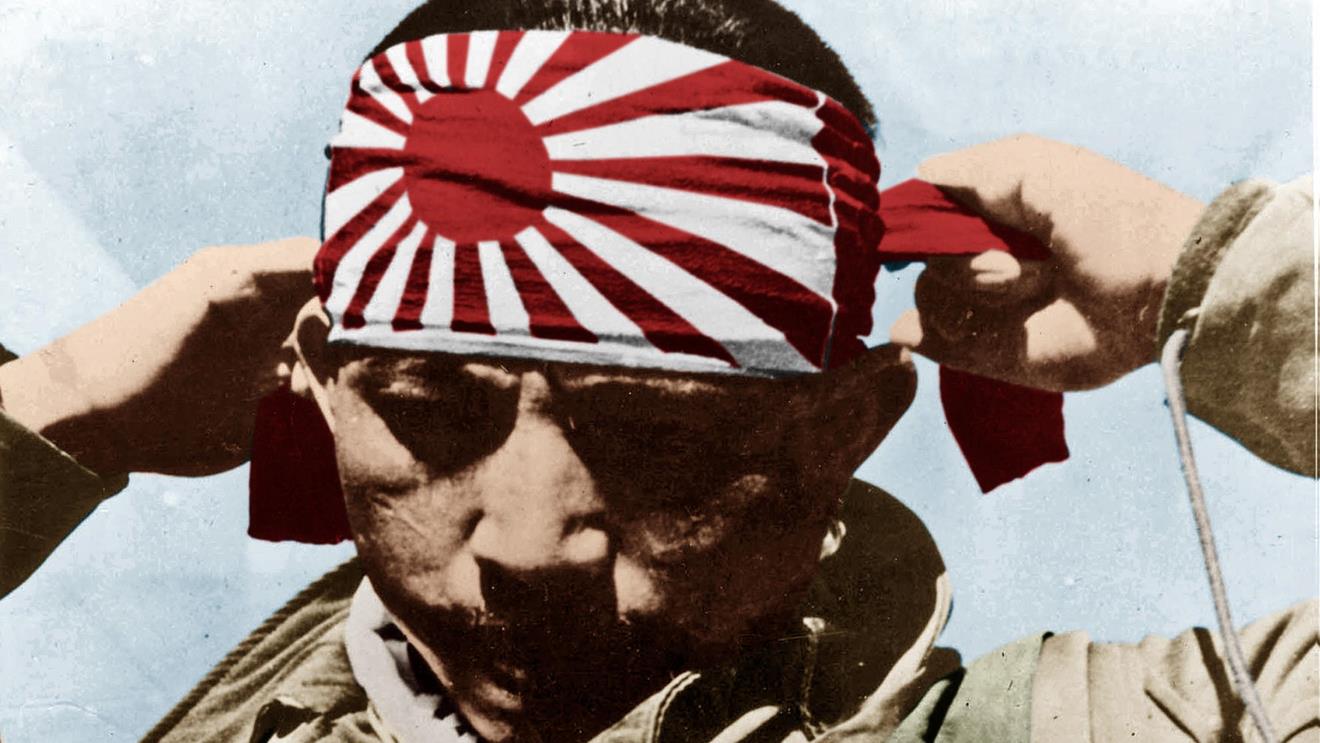 Read the information sheet provided.

Create a spider diagram with key information about who/what Kamikaze pilots were.
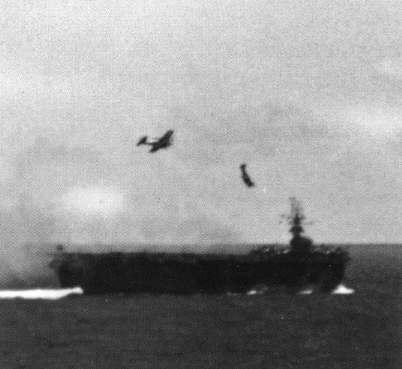 [Speaker Notes: http://www.history.com/topics/world-war-ii/world-war-ii-history/videos/kamikaze-pilots]
LO: To have a secure understanding of Garland’s ‘Kamikaze’. To show an understanding of the relationship between a poem and its context
Watch and retrieve
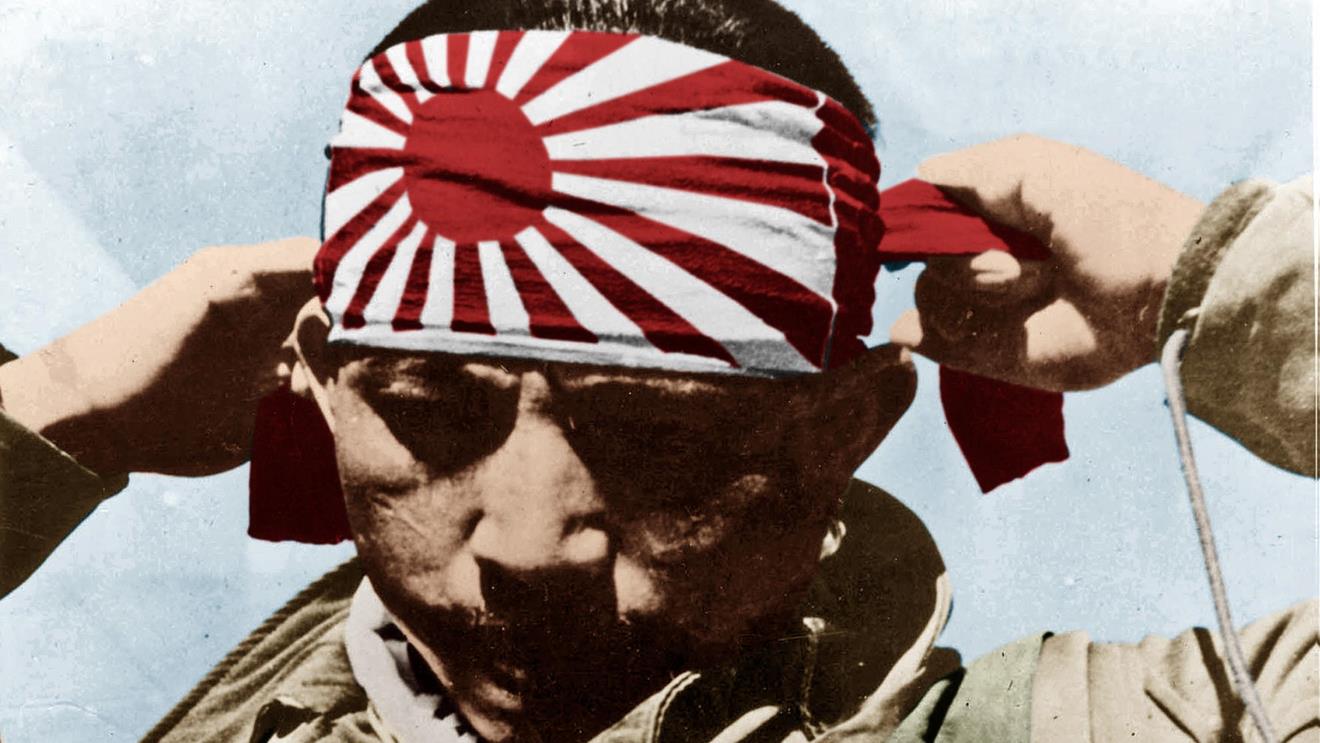 Now we are going to watch a short clip.

As you watch, add any extra information to your spider diagram
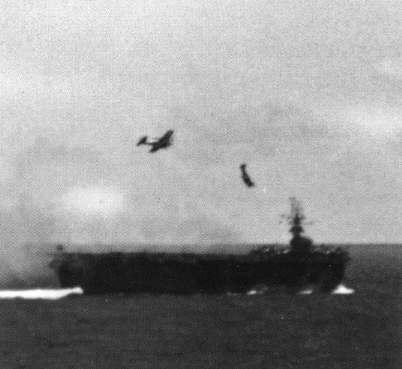 LO: To have a secure understanding of Garland’s ‘Kamikaze’. To show an understanding of the relationship between a poem and its context
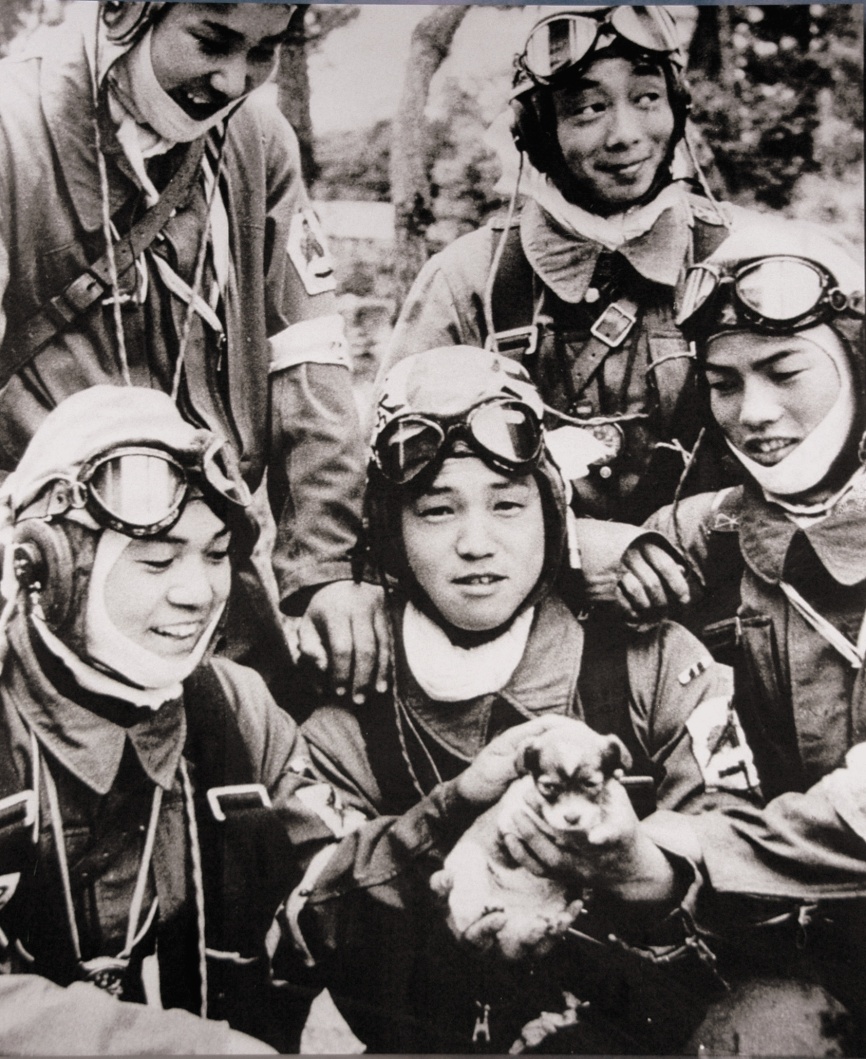 Think, pair, share
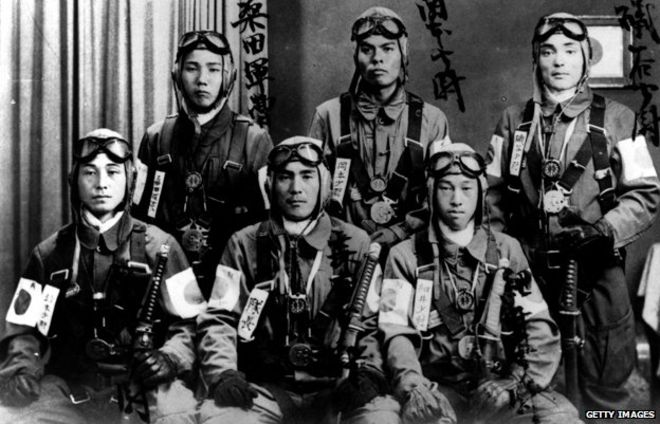 Q. Is someone who is willing to take their own life and the lives of others ‘inhuman’?
[Speaker Notes: What were these men like?
What sorts of personalities would they have had?]
LO: To have a secure understanding of Garland’s ‘Kamikaze’. To show an understanding of the relationship between a poem and its context
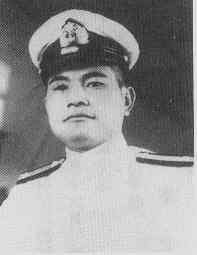 You have been given final letters to loved ones from Kamikaze pilots.

Listen to the summaries of the letters and jot down ideas on how you think these young men present themselves

(This can be key words/phrases)
“I go in good spirits”
Lieutenant Junior Grade Seiichi Maebashi
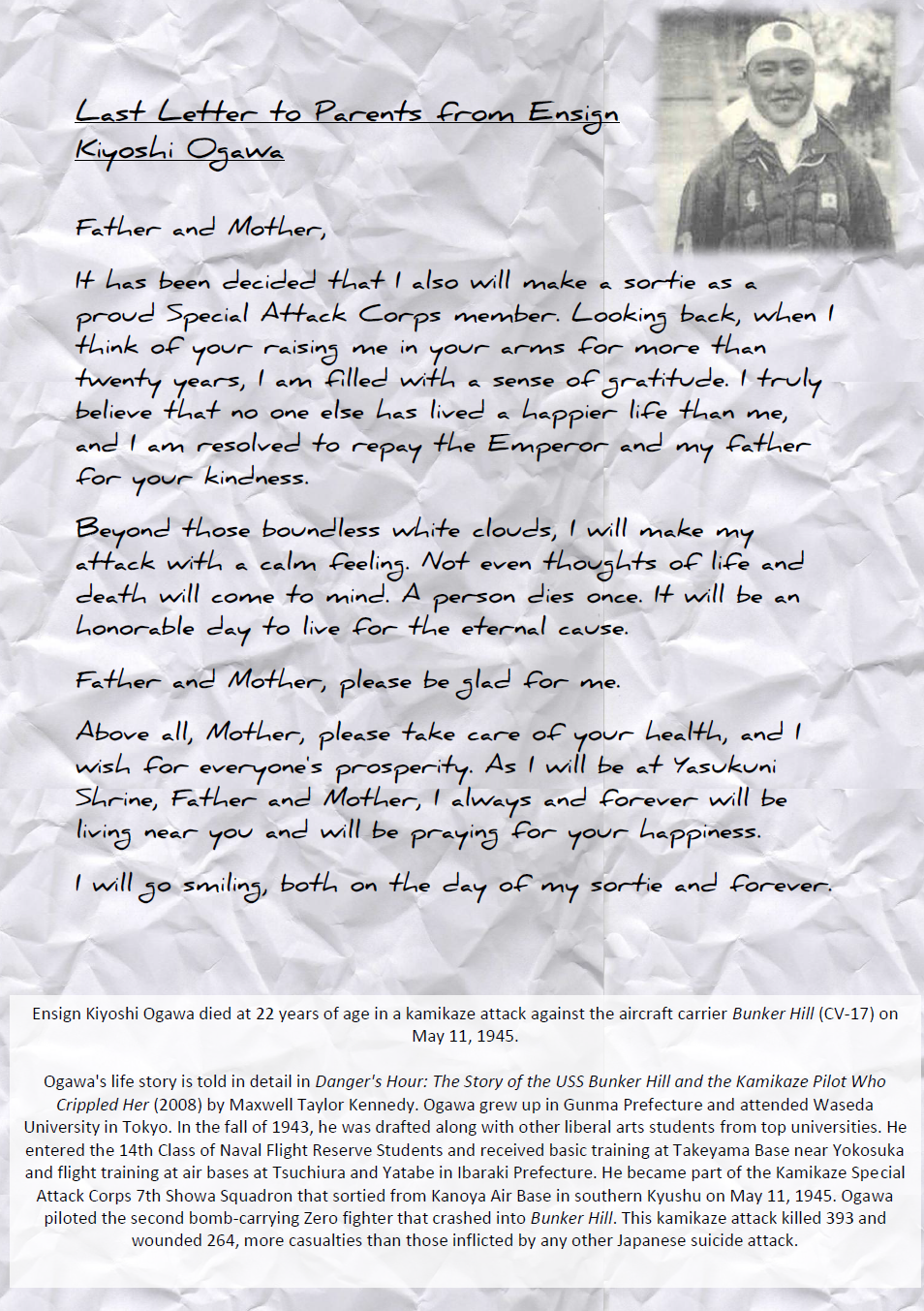 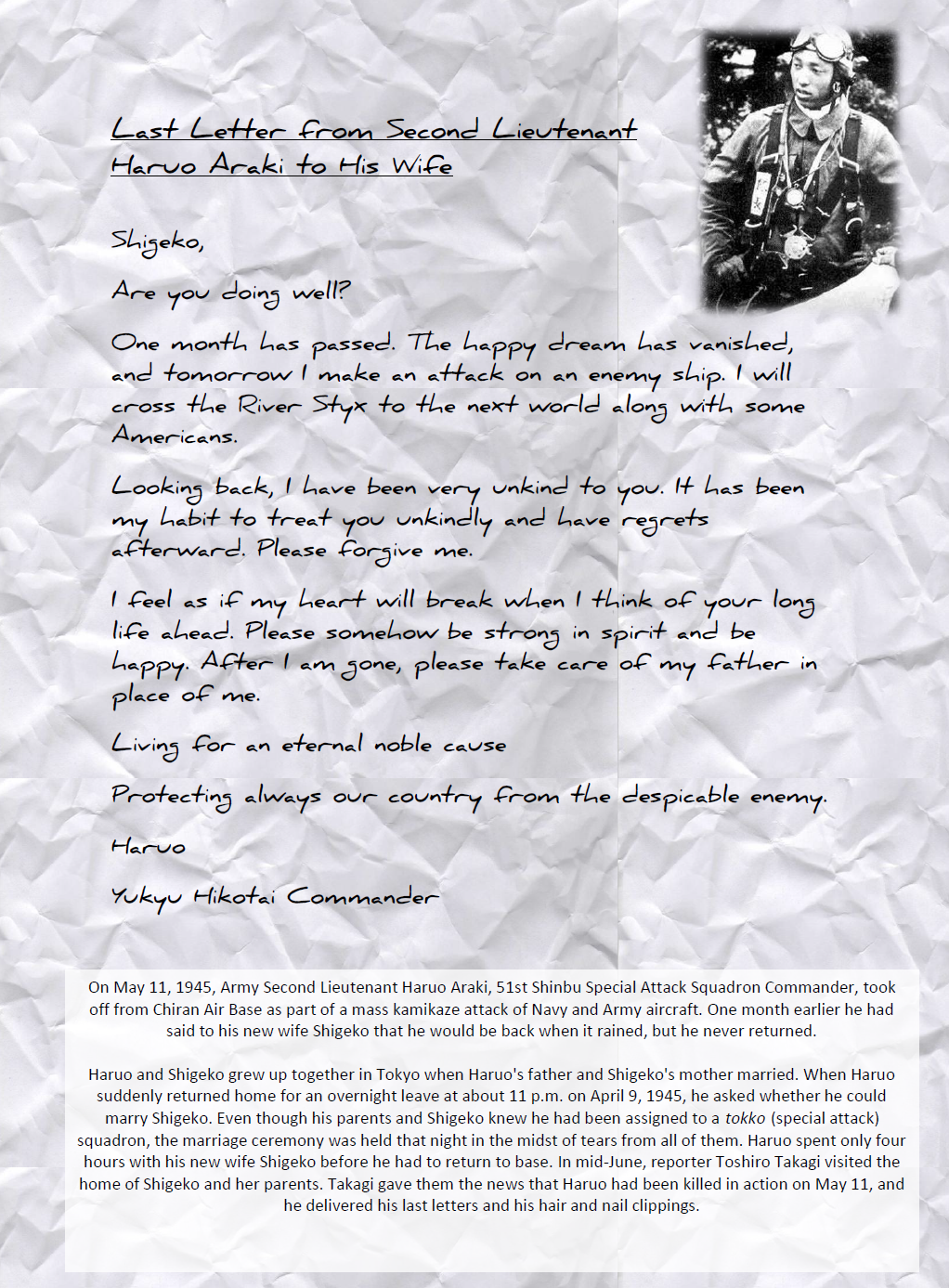 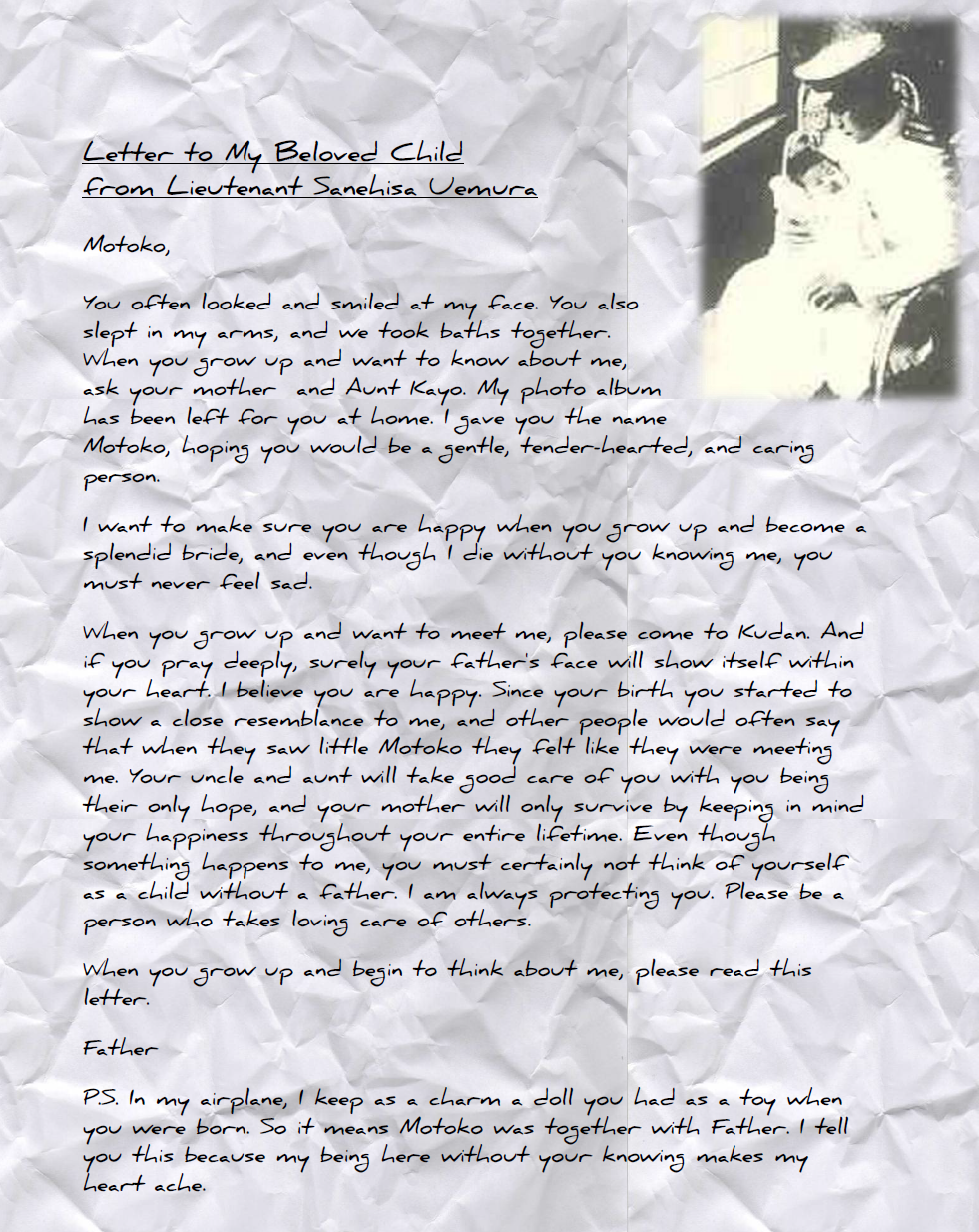 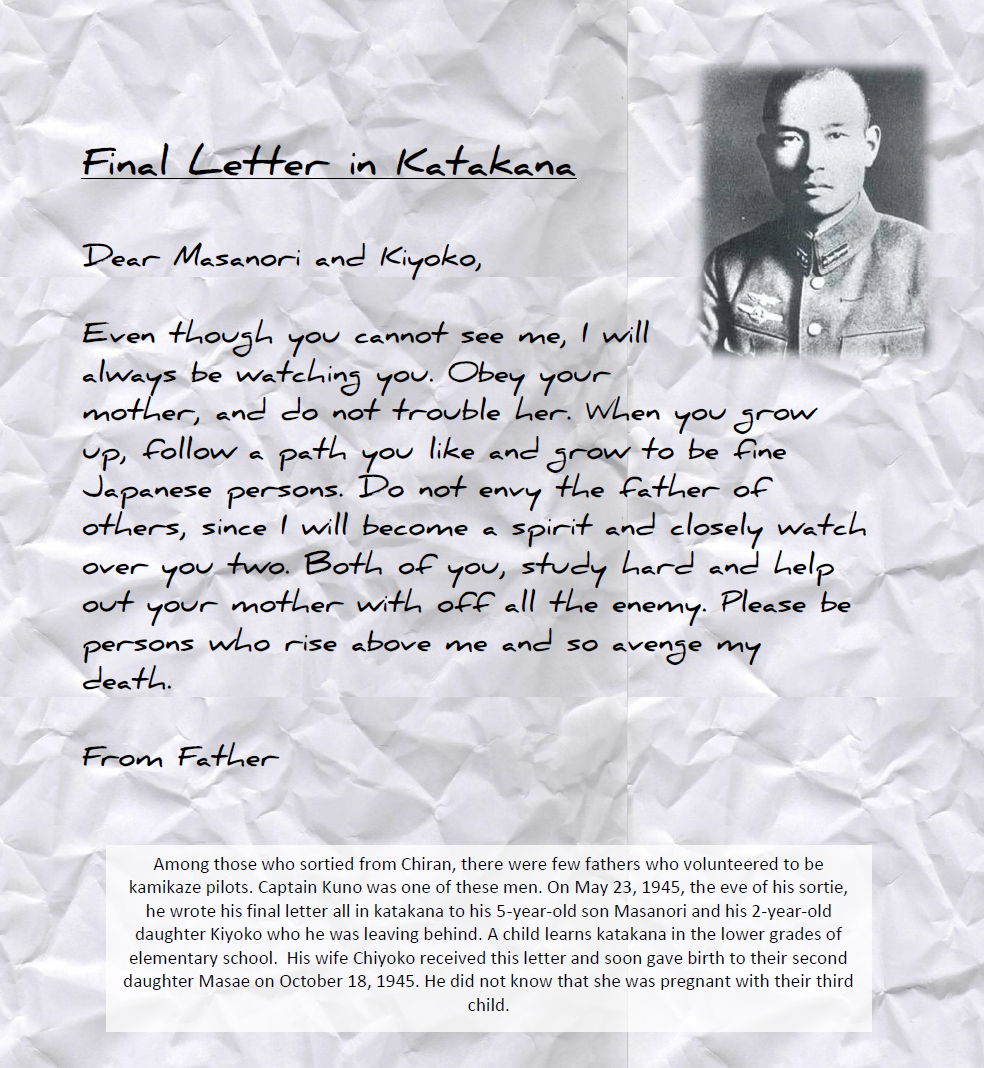 What does this true story reveal about power?
Commander Asaiki Tamai asked a group of 23 talented student pilots, all of whom he had trained, to volunteer for the special attack force. All of the pilots raised both of their hands, volunteering to join the operation. 
Later, Tamai asked Lieutenant Yukio Seki to command the special attack force. Seki is said to have closed his eyes, lowered his head and thought for 10 seconds, before saying: "Please do appoint me to the post." Seki became the 24th kamikaze pilot to be chosen. 
However, Seki later said: "Japan's future is bleak if it is forced to kill one of its best pilots." and "I am not going on this mission for the Emperor or for the Empire... I am going because I was ordered to."
Beatrice Garland - Kamikaze
Her father embarked at sunrisewith a flask of water, a samurai swordin the cockpit, a shaven headfull of powerful incantationsand enough fuel for a one-wayjourney into history

but half way there, she thought,recounting it later to her children,he must have looked far downat the little fishing boatsstrung out like buntingon a green-blue translucent sea
and beneath them, arcing in swatheslike a huge flag waved first one waythen the other in a figure of eight,the dark shoals of fishesflashing silver as their belliesswivelled towards the sun

and remembered how heand his brothers waiting on the shorebuilt cairns of pearl-grey pebblesto see whose withstood longest the turbulent inrush of breakersbringing their father’s boat safe
– yes, grandfather’s boat – safeto the shore, salt-sodden, awashwith cloud-marked mackerel,black crabs, feathery prawns,the loose silver of whitebait and oncea tuna, the dark prince, muscular, dangerous.

And though he came backmy mother never spoke againin his presence, nor did she meet his eyesand the neighbours too, they treated himas though he no longer existed,only we children still chattered and laughed
till gradually we too learnedto be silent, to live as thoughhe had never returned, that thiswas no longer the father we loved.And sometimes, she said, he must have wonderedwhich had been the better way to die.
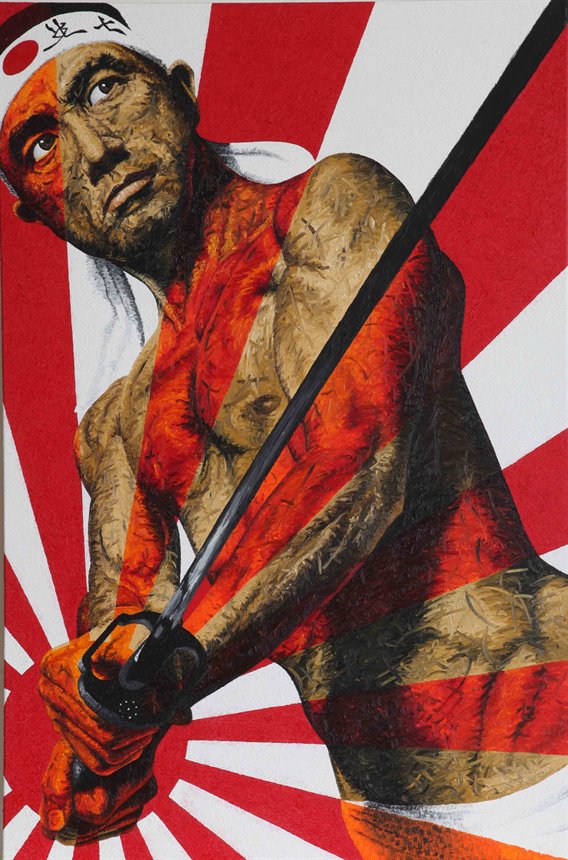 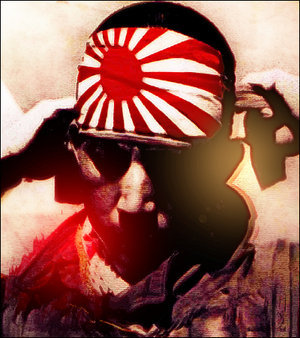 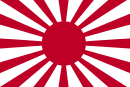 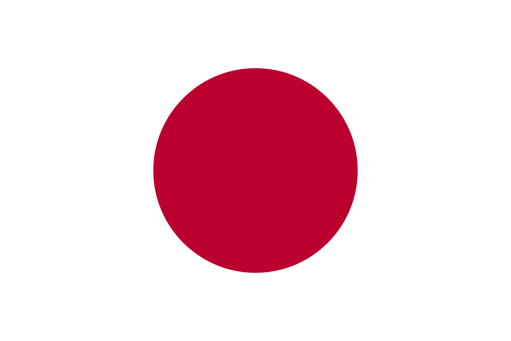 “Her father embarked at sunrisewith a flask of water, a samurai swordin the cockpit…”
Why do you think Garland has said that the pilot had a “samurai sword”? Why not a gun? 
Why is the verb ‘embark’ significant? Why at sunrise?
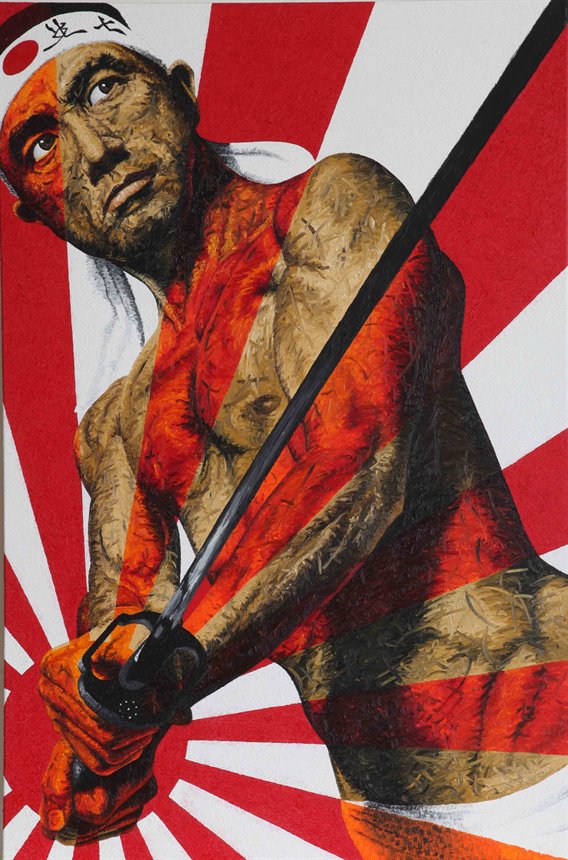 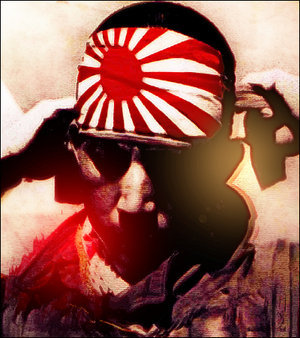 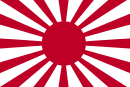 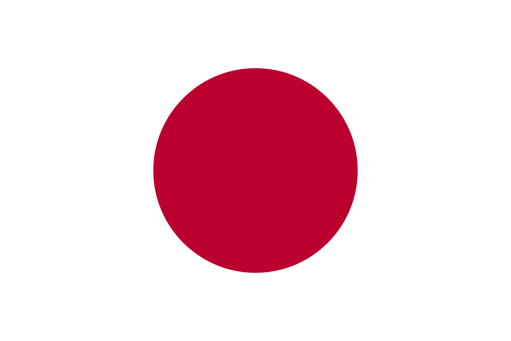 Possible double meaning. Literal meaning to board a plane. Or ‘embark’ on a new adventure – positive connotations, done willingly.
Japan = ‘land of the rising sun’
“Her father embarked at sunrisewith a flask of water, a samurai swordin the cockpit…”
Link to warrior samurai and seppuku – ritual honour suicide by stabbing self in the abdomen.
LO: To analyse Garland’s use of language, form and structure to generate meaning
Soldiers shaved their heads as part of a ritual to demonstrate their readiness as well as remaining dignified, even in death.
Her father embarked at sunrisewith a flask of water, a samurai swordin the cockpit, a shaven headfull of powerful incantationsand enough fuel for a one-wayjourney into history
What is the significance of the noun ‘incantations’?
Implies death
Highlights the honour and recognition the pilots received. They would never be forgotten.
LO: To analyse Garland’s use of language, form and structure to generate meaning
Pilot’s experience is only interpreted by others. Generations have speculated but the pilot does not have a voice.
Volta: shift/change in tone
but half way there, she thought,recounting it later to her children,he must have looked far downat the little fishing boatsstrung out like buntingon a green-blue translucent sea
Modal verb: she is trying to justify the pilot’s actions and understand his plight. The narrator shows sympathy towards him and his experience.
Simile: bunting is for celebration. This is ironic. Why might this simile be used here?
LO: To analyse Garland’s use of language, form and structure to generate meaning
Consonance: The repetition of ‘s’ and ‘f’ sounds creates pace and could mimic the motion of the aircraft. It also echoes the sea.
and beneath them, arcing in swatheslike a huge flag waved first one waythen the other in a figure of eight,the dark shoals of fishesflashing silver as their belliesswivelled towards the sun
‘Flag’ extends the metaphor begun by ‘bunting’. Is this celebration or surrender?
Extends metaphor of the ‘flag’: the fish show their bellies to the sun (seppuku). Shame of surrender – die first. Sibilance reinforces this.
Past tense verb: recalls the fatal spiral pilots used to hit their targets.
Images of celebration, surrender and death are mixed into the beauty of nature which surround him.
LO: To analyse Garland’s use of language, form and structure to generate meaning
It is his memory which causes him to stop. Why is this important?
A mound of rough stone built as a memorial or landmark. Why is this ironic?
and remembered how heand his brothers waiting on the shorebuilt cairns of pearl-grey pebblesto see whose withstood longestthe turbulent inrush of breakersbringing their father’s boat safe
Contrast ‘turbulent’ with ‘safe’ – he and his brother worked to bring the boat to safety. This is not possible for the pilot on his current mission.
Notice the lack of punctuation. Does this enjambment suggest the pilots decision was not a conscious one? That his childhood memories get the better of him?
LO: To analyse Garland’s use of language, form and structure to generate meaning
Italics: spoken words (‘recounting it later to her children’
Repetition of this key word.
Sibilance: echoes sea; gives impression of reading like a nursery rhyme – why?
– yes, grandfather’s boat – safeto the shore, salt-sodden, awashwith cloud-marked mackerel,black crabs, feathery prawns,the loose silver of whitebait and oncea tuna, the dark prince, muscular, dangerous.
Alone. Removed from the rest of the group. How does this relate to the pilot?
The images of the fish the pilot sees and the fish in his memory are linked in his mind – one triggers the other.
Notice the care taken to describe the fish: what profession might the pilot have had in peacetime?
LO: To analyse Garland’s use of language, form and structure to generate meaning
Italics: spoken words (‘recounting it later to her children’
And though he came backmy mother never spoke againin his presence, nor did she meet his eyesand the neighbours too, they treated himas though he no longer existed,only we children still chattered and laughed
Sense of betrayal and shame.
Why might the children be the only ones to acknowledge the pilot?
What is the conflict in this stanza?
LO: To analyse Garland’s use of language, form and structure to generate meaning
till gradually we too learnedto be silent, to live as thoughhe had never returned, that thiswas no longer the father we loved.And sometimes, she said, he must have wonderedwhich had been the better way to die.
Why not?
Long line: contains a big question. No answer is given. The reader must form their own.
What does she mean?
How does this link to conflict?
The modal verb ‘must’ creates a bond between the pilot and the narrator. There is a hint of desperation in the tone as though the narrator wants the reader to also show him mercy.
LO: To analyse Garland’s use of form and structure to generate meaning
Free Verse: poetry that does not rhyme or have a regular rhythm
Enjambment:  the continuation of a sentence without a pause beyond the end of a line, couplet, or stanza.
Structure/Form
Lack of structure/rigidity reflects the lack of control the pilot now has, reflects the loss of control of his thoughts – reflects his internal conflict
Creates a sense of breathlessness – like the pilot
Reflects stream of consciousness
Heightens realism
Makes it more intimate and personal
Signify change in: time, speaker, generation
Reflects numerous conflicts
LO: To analyse Garland’s use of language, form and structure to generate meaning
Power & Conflict in
Kamikaze
Prompt questions:
Who holds power in this poem?
Where is the conflict?
Is there internal conflict?
Is there external conflict?